Dodavanje hiperveza
Provjera
Ime i prezime:
1. Hiperveze na slajd u ovom dokumentu
HIPERVEZA 1
(na riječ postaviti hipervezu na slajd koji ćeš dodati nakon posljednjeg slajda ove prezentacije, a na koji ćeš umetnuti akcijski gumb za nazad i aktivirati ga tako da nas vrati na ovaj slajd)
2. Hiperveze na drugi dokument (postojeći)
HIPERVEZA 2 (na riječ postavi vezu na postojeći Powerpoint dokument negdje na računalu)
HIPERVEZA 3 (na riječ postavi vezu na postojeći Access dokument negdje na računalu)
HIPERVEZA 4 (na riječ postavi vezu na postojeći Word dokument negdje na računalu)
HIPERVEZA 5 (na riječ postavi vezu na postojeći Excel dokument negdje na računalu)
3. Hiperveza na web stranicu
HIPERVEZA 6 (na riječ postavi vezu na CARNet webmail)
HIPERVEZA 7 (na riječ postavi vezu na internetsku stranicu Srednje medicinske škole, Slavonski Brod)
HIPERVEZA 8 (na riječ postavi vezu na vremensku prognozu za Slavonski Brod za sutra)
HIPERVEZA 9 (na riječ postavi vezu na TV program)
HIPERVEZA 10 (na riječ postavi vezu na početnu stranicu YT)
4. Hiperveza na sliku
U svoju mapu spremi s Interneta bilo koju sliku:
violine – HIPERVEZA 11
viole – HIPERVEZA 12
violončela – HIPERVEZA 13
kontrabasa – HIPERVEZA 14
Na riječi postavi veze na slike
5. Hiperveza na mapu
HIPERVEZA 15 (na riječ postavi vezu na mapu Provjera, koju ćeš izraditi u svojoj mapi)
HIPERVEZA 16 (na riječ postavi vezu na mapu Preuzimanja)
6. Hiperveza na videozapis na YT
HIPERVEZA 17 (na riječ postavi vezu na neku pjesmu Opće opasnosti na YT)
HIPERVEZA 18 (na riječ postavi vezu na „Malu noćnu muziku”, Mozart s YT)
HIPERVEZA 19 (na riječ postavi vezu na bilo koju epizodu crtića „Leteći medvjedići” na YT)
HIPERVEZA 20 (na riječ postavi vezu na video koji ti se prikaže kada na YT upišeš NETIQUETTE)
7. Hiperveza na novi dokument
HIPERVEZA 21 (na riječ postavi vezu na novi Word dokument koji ćeš preko ovog Powerpointa izraditi U SVOJOJ MAPI, a koji će se zvati ProbaA) 
HIPERVEZA 22 (na riječ postavi vezu na novi Excel dokument koji ćeš preko ovog Powerpointa izraditi U SVOJOJ MAPI, a koji će se zvati ProbaB) 
HIPERVEZA 23 (na riječ postavi vezu na novi Powerpoint dokument koji ćeš preko ovog Powerpointa izraditi U SVOJOJ MAPI, a koji će se zvati ProbaC)
8. Hiperveza na adresu e maila
HIPERVEZA 24 (na riječ postavi vezu na moj školski CARNet mail – irena.katinic@skole.hr)
HIPERVEZA 25 (na riječ postavi vezu na školski gmail – osmareljkovicbebrina@gmail.com)
Spremi u svoju mapu, ne mijenjaj naziv dokumenta
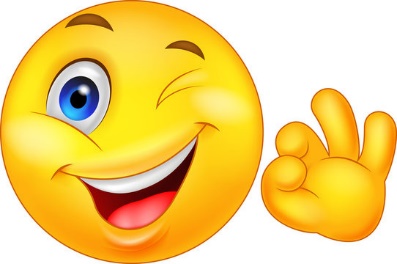